OP-ED, FIRST STEPS
Slides shown to students when first introducing the assignment
Step 1: Find a topic you care about
What is something that you find interesting, and that others should too?
An Op-Ed is about what YOU believe, and YOUR opinion.  



https://www.youtube.com/watch?v=KEPq6E0J7Sg (First minute)
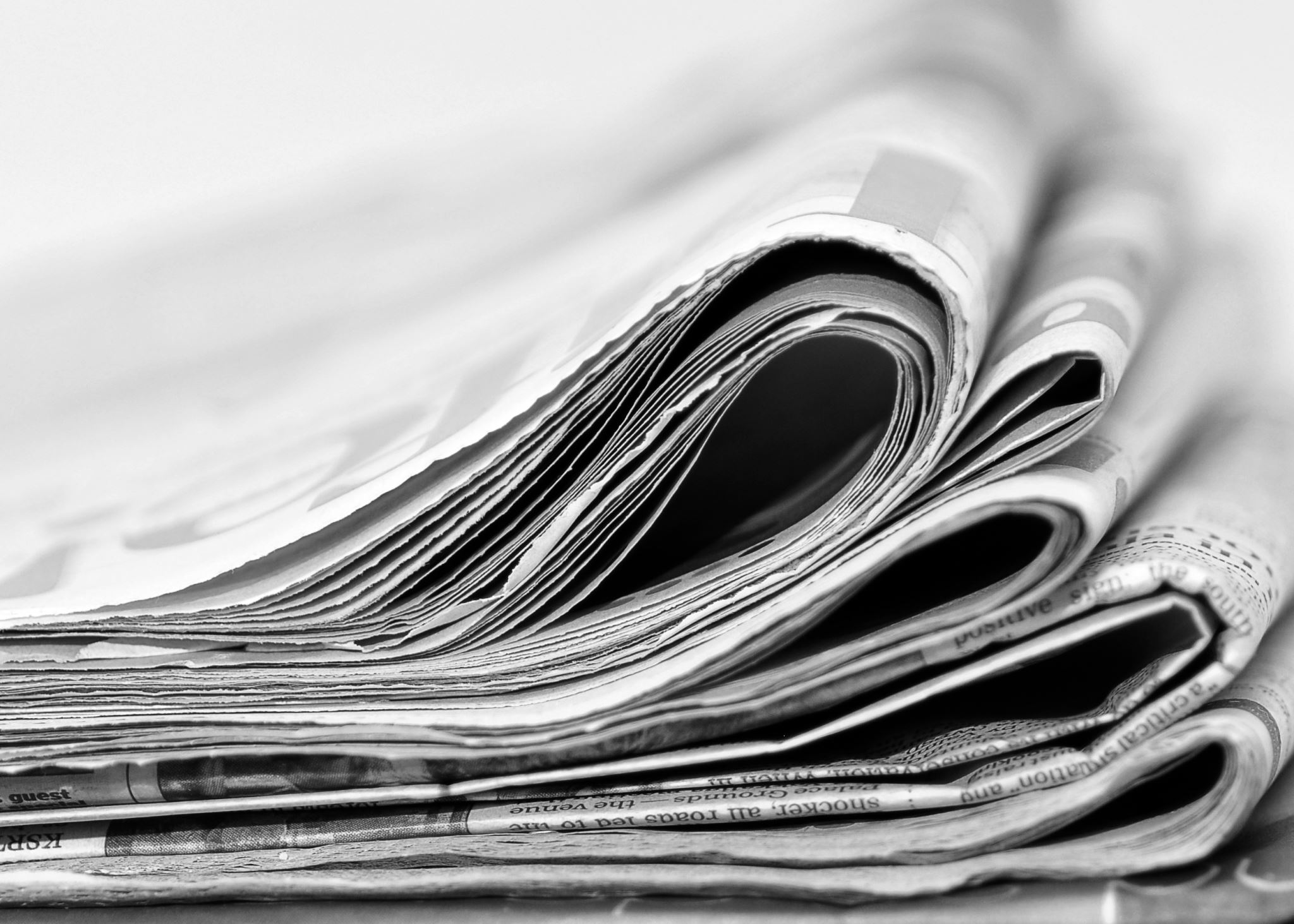 Step 2: Do your research
Newspapers, Internet, Books, Documentaries
Does not need to be academic
Step 3: Find your angle
Take a position, enlighten a particular dimension of a larger issue, etc.

 Heat or Light ? 

https://www.youtube.com/watch?v=kD3eHClpnI0
Step 3 (bis): What reaction are you looking for?
Thomas Friedman: Lighting or Heating business 

“I did not know that” = Light
”I never connected these things” = Light

”This is exactly how I felt, but did not know” - Heat
Step 4: Organize your argument
Which arguments are the most convincing
Consider WHO is your targeted audience
Be selective, no kitchen sink!
Step 5: Write the op-ed
On the structure: https://www.youtube.com/watch?v=-sVRgdmHGlU
Introduction: 3 objectives
Hook
Hook: attract the attention of the reader (can be large, but not too disconnected from subject)
Title is PART of the Hook. 
Introduce
Introduce: be clear as to what this op-ed is about (be specific)
Thesis
 Thesis: state your position clearly (in one, clear, sentence)



Total should be 2-3 lines, short, clear, to the point.
Body paragraphs
One argument/idea, one paragraph. 
Use transition words but make sure it does not read as an academic piece, flow between paragraphs is important. 
Each paragraph directly relates to your position/main subject 
Don’t make the reader work: systematically and obviously link ideas

Depending on your Thesis you can use anecdotes, use statistics, you can use ‘I’, etc.
Conclusion
Short. 
Do not repeat or summarize 
Bring the idea full circle 
Can open-up to larger issues 

Objective: make your reader think about your op-ed during the day, maybe do more research on it, etc.
Tricks from world renown experts 
https://www.youtube.com/watch?v=3GkN4qul82Y 

https://www.youtube.com/watch?v=AuAbEmdO8Fw
Step 6: Revise
Correct mistakes (did you scan it with Grammarly or Antidote?) 
Peer Review (this is a short piece, have 2-3 people read it!)
Strategies in writing (1)
Remember you are writing with a targeted audience in mind, and a specific objective.

No works cited in an Op-Ed, you can either directly refer to sources, or Embed URLs in your text.  

Keep sentences and paragraphs short and simple. Each word counts.
Steer clear of academic jargon
Strategies in writing (2)
Choose a strong title for your piece. 
Introduction should be 2-3 short sentences. 

Write in strong, lively language – but don’t rant. Propose solutions. 

Facts and statistics can bolster your case, but try to avoid using too many of them.
Anecdotes and examples may help illustrate points and add colour to the piece.